University Collaboration and Contributions in NUIST
Wenjun Zhang

School of Atmospheric Sciences and Technology, 
Nanjing University of Information Science and Technology (NUIST)

Nov. 2018, Geneva
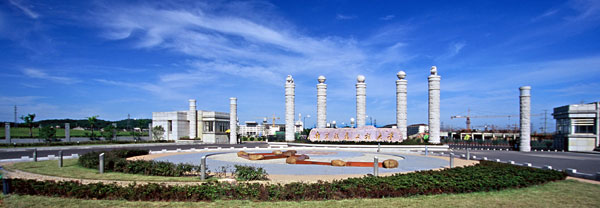 2015年5月8日
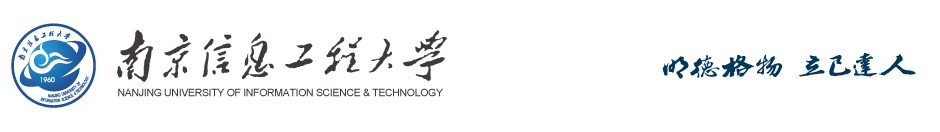 NUIST has a rich experience on the meteorological education.
Meteorology-related schools: 
School of Atmospheric Sciences （157 faculty members）
School of Atmospheric Physics (100 faculty members)
School of Applied Meteorology (87 faculty members)
School of Hydrometeorology （28 faculty members)
Meteorology-related Students:
~3800 undergraduate students (four years)
~100 oversea students (four years)
Regional training center: the world’s largest training center 
 ~3800 senior meteorological technical and managerial personnel for 154 countries and regions (11 of them become director of Meteorological Administration)
We have a mature system to keep a high-quality teaching.
We have rich potential experiences in Global Campus.
NUIST has established cooperative relationship with 48 overseas universities and colleges from 15 different countries
 such as, University of Reading, Yale University, University of Wisconsin, University of Hawaii, Florida State University, University of Oklahoma. 

Collaborations:
Undergraduate program 2+2 or 3+1
English courses
NUIST teachers’ training
Co-supervising master/PhD students
Some issues discussed last day have been implemented.
A Good Example for international collaboration
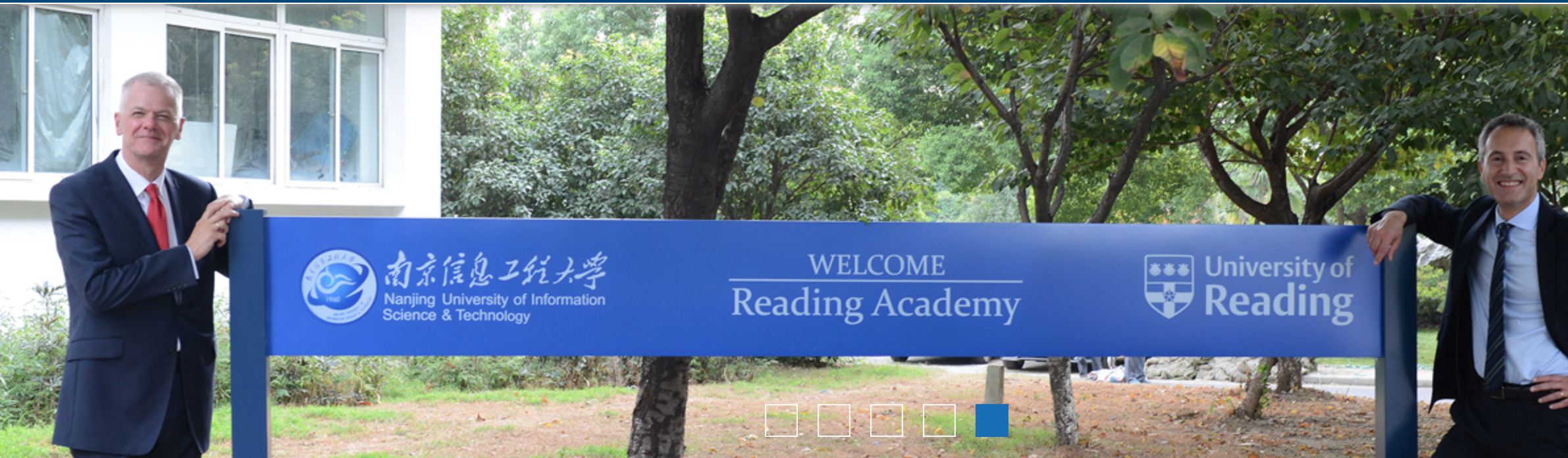 NUIST Reading Academy
This school is established in 2015 by NUIST and Reading.
NUIST’s ambition is to deepen and broaden our teaching base through collaboration with global universities.
NUIST would like to make contribution to Global Campus.
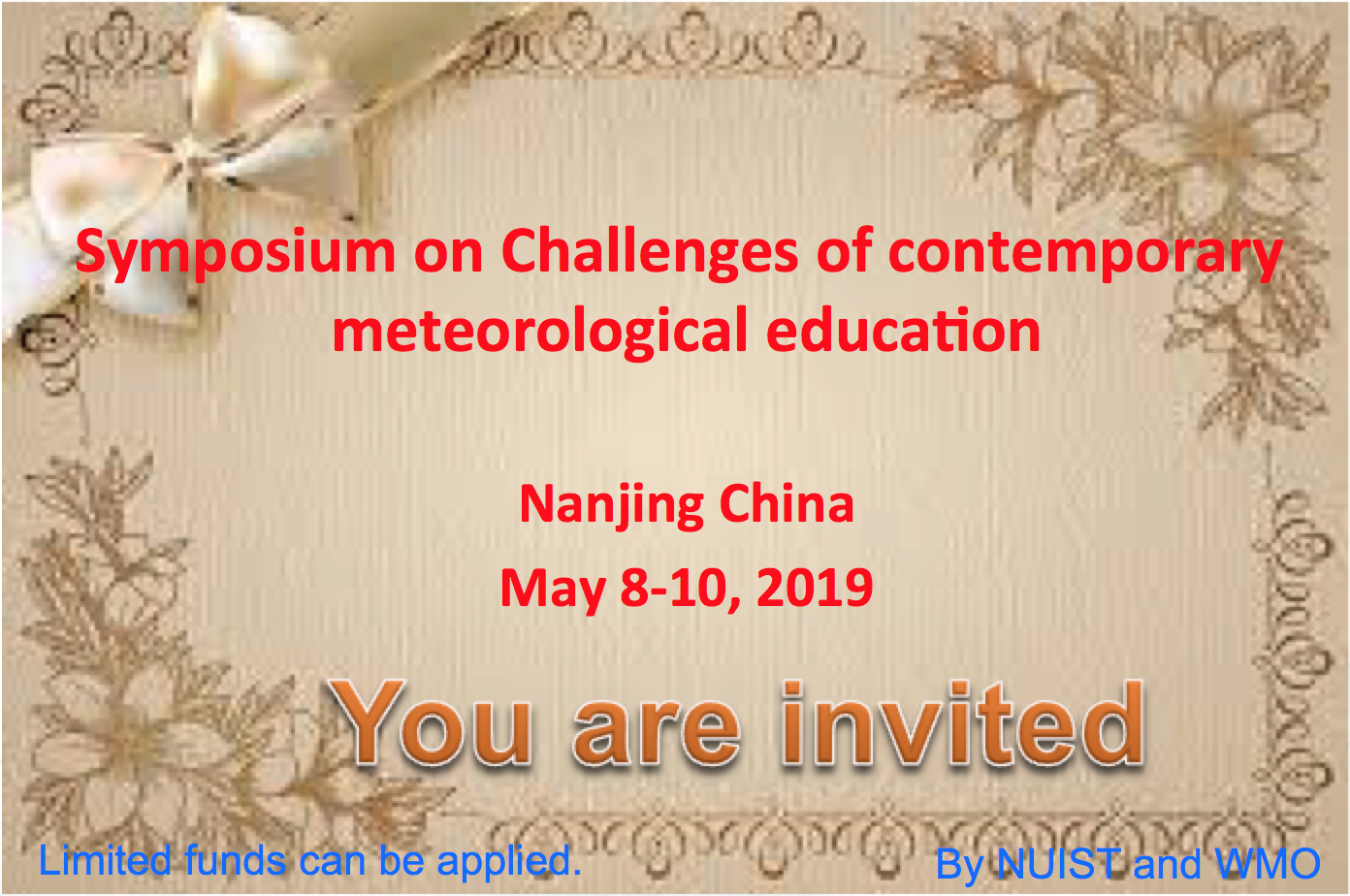 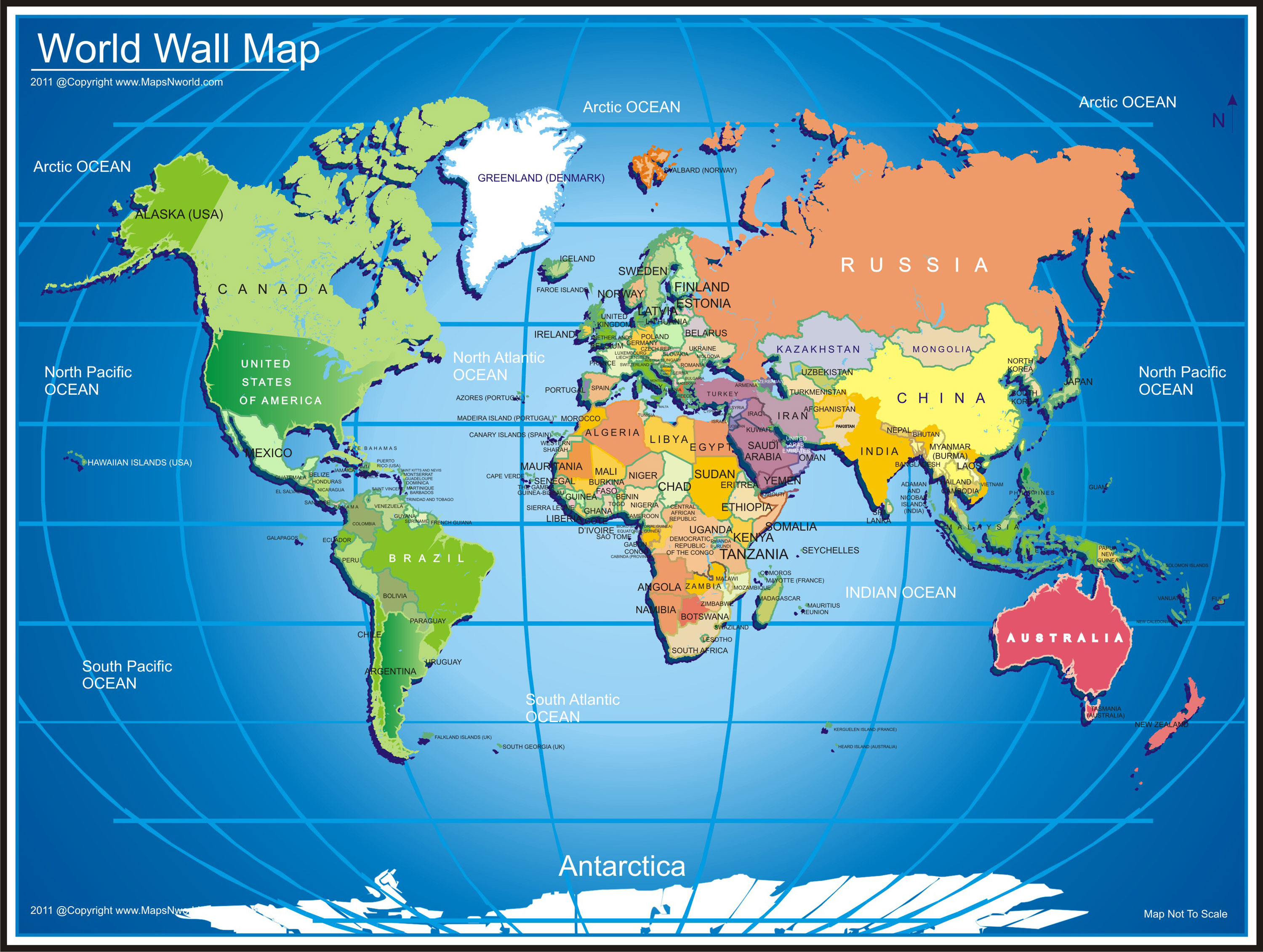 Nanjing
May 8-10 in Nanjing
Weather is nice during May.
Thank you!